Psychodiagnostické metody
Mgr. Jana Fikrlová
1
Zápatí prezentace
Vymezení psychodiagnostických metod
podle Svobody (2010):
psychodiagnostická metoda = soustava podnětů (úkolů, otázek…), jimiž 
záměrně vyvoláváme chování nebo vymezujeme podmínky pro sledování 
chování (jednání, slovních odpovědí…)
2
Zápatí prezentace
Klinické a testové metody
Klinické metody:
rozhovor
pozorování
analýza (spontánních) produktů (umělecká tvorba, deníky…)
anamnéza

Testové (psychometrické) metody:
testy (dotazníky, testy sestávající ze série úkolů…)
zaměření na různé oblasti – testy inteligence, osobnosti, pozornosti, paměti, rodinných vztahů…
3
Zápatí prezentace
Klinické metody
nejsou vázány tak přísnými pravidly jako testové metody
nevychází ze statistiky
flexibilní (pružné)
pozor: nejsou vázány na zdravotnickou oblast – tzv. klinické metody používáme v různých oblastech (školství, personalistika…)
perlička: název pochází z řeckého „kliné“ = lehátko 
ve starověkém Řecku byl nemocný upoután k lůžku na delší dobu, aby mohl být dlouhodobě pozorován za účelem shromažďování informací o jeho potížích

Svoboda et al. (2015)
4
Zápatí prezentace
Klinické metody: Rozhovor
Neřízený rozhovor
úplně volný výběr tématu (je zcela na „klientovi“)

Řízený rozhovor
organizovaný, směřuje k cíli 
standardizovaný rozhovor – jasně stanovený záměr a cíl, nutné dodržovat přesné formulace a pořadí předem daných otázek
částečně standardizovaný rozhovor – záměr a cíl jsou jasně dané, ale není nutné dodržovat pořadí a formulaci otázek
volný rozhovor – rozhovor směřuje k určitému cíli, prostředky (konkrétní otázky, pořadí otázek…) ale nejsou předem stanoveny
5
Zápatí prezentace
Fáze rozhovoru
Úvodní fáze, navázání kontaktu
u dětí obzvlášť důležité nespěchat, „netlačit na pilu“, poskytnout dítěti dostatek času
Jádro rozhovoru
získávání samotných (diagnostických) informací
zde se ptáme na to, co se skutečně snažíme zjistit
Závěr rozhovoru
důležité je rozpoložení, v jakém z rozhovoru „klient“ odchází
je pravděpodobné, že během rozhovoru dojde ke vzniku tenze (napětí) 
je důležité „ošetřit“, aby z rozhovoru „klient“ neodcházel příliš rozrušený
6
Zápatí prezentace
Techniky vedení rozhovoru
Technika kladení otázek
otázka se musí vztahovat k problému, musí být jasná (ne dvojsmyslná)
otázka nesmí být sugestivní (tj. návodná)
otevřené nebo uzavřené
ptáme se tak, abychom dostávali obsáhlejší odpovědi (ne pouze ano/ne)
neptáme se „proč?“, lepší je otázka „jak?“
Technika jednoduché akceptace
vyjadřování toho, že posloucháme
„ano“, „jistě“, „hm“, přikyvování…
7
Zápatí prezentace
Techniky vedení rozhovoru
Technika zachycení a objasnění – zachycení podtextu, objasnění pocitů a úmyslů „klienta“
Např. „Všímám si, že jste taková smutná, když mluvíte o tom, že Kuba nemá ve školce moc kamarádů.“
Technika parafrázování – opakování části výpovědi
Např. „Aha, takže říkáte, že i doma si všímáte, že je Anička dost nepozorná.“
Technika interpretace – často je interpretace spojena s dalším objasněním
interpretace musí přijít ve správnou chvíli
8
Zápatí prezentace
Techniky vedení rozhovoru
Technika ujištění
ujišťování pomáhá odstraňovat zábrany, poskytuje podporu, povzbuzení
Např. „Spousta dětí ve školce ještě neumí Ř.“
 
Technika používání pomlk
je důležité nebát se ticha
ticho, odmlčení se poskytuje prostor k zamyšlení, povzbuzuje „klienta“ k mluvení
9
Zápatí prezentace
Klinické metody: Pozorování
Podle Svobody (2010) a Svobody a kolegů (2015)

Volné (orientační) – pozorujeme danou situaci, zaznamenáváme vše co vidíme, ale ještě nevíme, co přesně hledáme
Zaměřené (systematické, kontrolované) – pozornost je soustředěna na výskyt zvolených hledisek a neregistrujeme údaje, které nejsou podstatné pro náš pozorovací účel; úspora času a energie
zde si obvykle vytváříme pozorovací schéma
10
Zápatí prezentace
Pozorování
Jako doprovodná metoda – prakticky vždy
při rozhovoru, vyšetření
součást testů 

Jako samostatná metoda
hlavně v dětské klinické psychologii při diagnostice
CARS – 2 Posuzovací škála dětského autismu
11
Zápatí prezentace
Pozorování: Co je klíčové?
nespoléhat se na paměť 
ideálně: poznámky již během, ihned po pozorování vše rychle sepsat
některé chování pochopíme často až zpětně! (až po zvážení chyb, komentářů „klienta“)
např. si uvědomíme, že dítě působí nervózně a roztěkaně vždycky, když po něm chceme něco nakreslit 
není třeba si zapisovat chování, které se objevilo jen jednou a nemělo velký vliv 
např. holčička si mne oko – nejdřív si myslím, že to je únava, ale pak poznamená, že jí něco spadlo do oka
12
Zápatí prezentace
Pozorování: Co je klíčové?
naši interpretaci chování dítěte musíme vždy opřít o konkrétní projevy chování 
zároveň neuvádíme jen soubor různých projevů chování bez interpretační hypotézy!
Příklad: 
nepíšu jen „působil znuděně, úkoly ho asi nebavily“, ale nepíšu ani „rozhlížel se kolem, vrtěl se na židli“ 
píšu „Působil znuděně – většinu času se rozhlížel kolem sebe, vrtěl se na židli. Tento pokles pozornosti a motivace pravděpodobně přispěl k horšímu výkonu v tomto subtestu.“
13
Zápatí prezentace
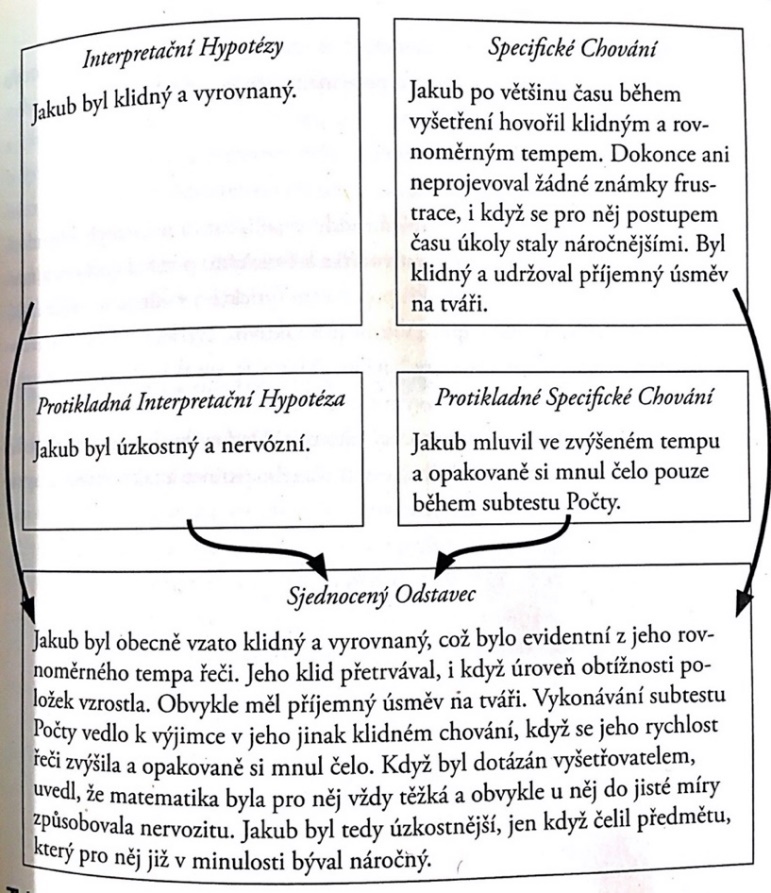 Pozorování: Co je klíčové?
tzn. vždy musíme vědět, co jsme konkrétně pozorovali, a musíme nabídnout naše vysvětlení pro pozorované chování
14
Zápatí prezentace
Co pozorujeme?
podle Svobody (2010):
mimiku – výrazy emocí v obličeje
pantomimiku – pohyby celého těla
gestiku – doprovodné pohyby rukou a paží
řeč – množství, rychlost, intonace apod.
projevy emocí  - výskyt, intenzita, ovládání
sociální chování 
vztah k objektům – zacházení s předměty
vztah k sobě – sebevědomí, sebehodnocení apod.
15
Zápatí prezentace
Co pozorujeme?
podle Lichtenberger a kolegů (2015):
Fyzický vzhled
není vždy nutné, ale v některých případech může být vhodné (např. podezření na zanedbávání)
výška, váha, stavba těla, čistota a upravenost

Proces navázání a udržení vztahu s vyšetřujícím
jak se s vyšetřujícím člověk sbližuje a otevírá se mu → je přátelský, plachý, vystrašený, kooperativní, agresivní, respektující…? 
jak se vztah mění v průběhu hodnocení → čím pohodlněji se cítí, tím jsou přátelštější, upovídanější
někdy se vztah dobře udržuje po celé vyšetření, jindy může být narušen → např. jeden subtest dítě frustruje → jeho postoj a motivace pro zbytek vyšetření se změní 
citlivost ke změnám a pozastavení nebo ukončení vyšetření v případě potřeby obnovení dobrých vztahů
16
Zápatí prezentace
Co pozorujeme?
Komunikace
rychlost, tón, hlasitost a rytmus řeči, plynulost
někdo konverzuje spontánně, jiný jen když se ho na něco ptáme → důsledek jazykových obtíží nebo jen rozdílů ve stylu řeči 
kvalita odpovědí → podrobnější nebo krátké, impulzivní nebo reflexní…
jak dobře vyslovuje 
gramatika
jak udržuje rozhovor
neverbální komunikace → nadměrná gestikulace, vhodnost neverbálního chování pro danou situaci, reakce jedince na mou neverbální komunikaci…
17
Zápatí prezentace
Co pozorujeme?
Reakce na neúspěch
někoho ani nerozruší, když udělá chybu vs. někdo jiný je mrzutý, rozčilený nebo frustrovaný 
obtížné úkoly někoho přimějí pracovat ještě usilovněji, někdo přijme skutečnost, že jsou moc těžké a někdo dokonce odmítne pokračovat 
vliv sebejistoty na odpovědi na příliš těžké otázky (sebevědomí řeknou, že neví, zatímco lidé s nízkým sebevědomím kritizují test nebo své schopnosti)

Reakce na zpětnou vazbu
někdo reaguje úsměvem, někdo nereaguje vůbec
někteří lidí mají tendence reagovat na své chyby silněji a negativněji než ostatní (frustrace)
pokud je součástí testu zpětná vazba o výkonnosti (např. opravná zpětná vazba, když člověk udělá chybu) → někdo se z ní poučí, někdo nikoliv, někdo hodnocení ani neposlouchá
co motivuje – verbální nebo neverbální povzbuzování
je dobré odměňovat vynaložené úsilí, nejen správné odpovědi
18
Zápatí prezentace
Co pozorujeme?
Pozornost
jak dlouho dovede udržet pozornost, jak moc mu kolísá
mění se v průběhu vyšetření
v jakých situacích má potíže udržet pozornost
jak se mění pozornost v závislosti na úkolu, podmínkách
obecně nové, neznámé úkoly udrží pozornost déle než známé 
reakce na distraktory = rušivé podněty (např. za oknem projede náklaďák)

Úroveň aktivity
pozorujeme gestikulaci a pohyby osoby před testování, během testování a po něm → úroveň úzkosti, nudy, impulzivity… → např. klepání nohou, třes, vrtění…
důležité je zohlednit vývojovou úroveň (když si 10krát sesedne ze židle 2letý kluk, je to OK, když to udělá 20letý…)
sledujeme držení těla (naznačuje znudění, negativní sebepojetí, pocity beznaděje…)
19
Zápatí prezentace
Co pozorujeme?
Nálada a temperament
zaznamenat, pokud se nálada nějak změnila, a zjistit proč
nálada klienta může být ovlivněna i událostmi, které se staly dříve ten den
projevy temperamentu
pokud existují nesrovnalosti v popisu dítěte (obecně popisováno jako vzteklé a nepřátelské, ale při vyšetření bylo kooperativní a přátelské) → snažíme se vysvětlit, proč tomu tak je 

Strategie pro řešení problémů
např. pokus – omyl (nejdřív vyzkouší strategii, která nefunguje, a pak strategii, která funguje)
někdo jiný problém pečlivě zkoumá, postupuje krok za krokem a vyřeší ho napoprvé 
hlasité komentování
např. zda ústně zadaný matematický úkol řeší z hlavy, nebo používá tužku a papír
20
Zápatí prezentace
Co pozorujeme?
Postoj k sobě
lidé při testování často poznamenávají, co si myslí o svém výkonu
např. „Já jsem ale blbej.“
např. sebepodceňující, hanlivé nebo vychloubačné poznámky = nedostatek sebedůvěry

Neobvyklé chování a zvyky
zakrývání si uší nebo očí, cvrnkání do neviditelného smítka na stole, točení tužkou, zvedání a pokládání kancelářské sponky před každou odpovědí, bouchání se do hlavy…
21
Zápatí prezentace
Pozorování: video
22
Zápatí prezentace
Klinické metody: Analýza spontánních produktů
kresba
výtvory (hlína, písek…)
výsledek hry
stavění figurek v písku
deníkové záznamy
dopisy

pozor: nikdy by nemělo jít o jediný zdroj informací, nutné interpretovat velmi opatrně
23
Zápatí prezentace
Klinické metody: Anamnéza
rodinná anamnéza = údaje o příbuzných, snažíme se zachytit možné dědičné vlivy (např. dítě přichází s podezřením na poruchu pozornosti; zjistíme, že otec má diagnostikované ADHD)
sourozenci
rodiče (status – manželé, rozvedení atd.; zda žijí ve společné domácnosti…)
osobní anamnéza – vztahuje se přímo k vyšetřovanému člověku
prenatální vývoj a porod
vývoj a vývojové milníky (kdy dítě začalo chodit, kdy řeklo první slovo…)
zdravotní stav
zda chodí do školky a jak často
vztahy s vrstevníky
zájmy
vývoj potíží
u dětí se na spoustu věcí ptáme spíše rodičů, ale vždy se snažíme co nejvěrněji zachytit i odpovědi dítěte!
24
Zápatí prezentace
Anamnéza
autoanamnéza, subjektivní anamnéza – zdrojem informací je člověk sám (např. to, co nám řekne samo dítě)

heteroanamnéza, objektivní anamnéza – informace podávají jiní lidé, většinou příbuzní, nebo čerpáme z různých zpráv a záznamů
např. rodiče, sourozenci, učitelé…

vždy důležité uvést, od koho informace pochází
informace z různých zdrojů se mohou dost lišit
anamnézu se snažíme upravit podle účelu vyšetření
25
Zápatí prezentace
Testové (psychometrické) metody
testové metody používají standardizovaný způsob vyšetření
každý, kdo je testem vyšetřován, je vystaven stejnému podnětovému materiálu
základní vlastnosti testů (Urbánek et al., 2011):
Objektivita 
metoda je popsána, je uvedeno, jak má vypadat testový materiál, testový sešit atd.
jasně dáno, jak má být test používán – tzn. komu, kým a za jakých podmínek může být administrován, jak ho vyhodnotit, co znamenají výsledky
Reliabilita = spolehlivost
jak spolehlivě test měří cokoliv, co měřit má 
Validita = „platnost“
do jaké míry metoda měří to, co měřit má (pro co byla vytvořená)
Normalizace = vytvoření norem
normy slouží k porovnání výsledků jednotlivce s výsledky vhodně definované populace (např. srovnáváme výsledky 6letého Tondy s výsledky 100 českých dětí ve věku 5,5 až 6 let)
26
Zápatí prezentace
Testové (psychometrické) metody
Dělení podle Svobody (2010)
Výkonové testy
testy inteligence
testy speciálních schopností a psychických funkcí 
testy paměti
zkoušky kreativity
zkoušky parciálních a kombinovaných schopnost
testy dalších schopností (verbálních, matematických, uměleckých…)
neuropsychologické metody
testy vědomostí
Testy osobnosti
projektivní testy
objektivní testy
dotazníky
posuzovací stupnice
Přístrojové testy
27
Zápatí prezentace
Testové (psychometrické) metody
Dělení podle Svobody a kolegů (2015)
Vývojová diagnostika
Testy inteligence
Testy speciálních schopností
Neuropsychologické metody
Projektivní metody
Kresebné metody
Dotazníky
Objektivní testy osobnosti
Posuzovací škály
28
Zápatí prezentace
Vývojové škály
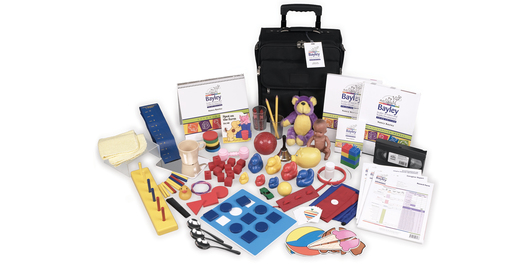 Vývojové škály Bayleyové
Gesellovy vývojové škály
29
Zápatí prezentace
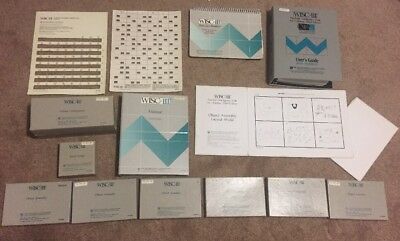 Testy inteligence
Wechslerova inteligenční škála pro děti (WISC) 
u nás se stále používá třetí vydání, ačkoliv v angličtině
   již existuje páté vydání 

Inteligenční a vývojová škála pro děti (IDS) 

Woodcock Johnson
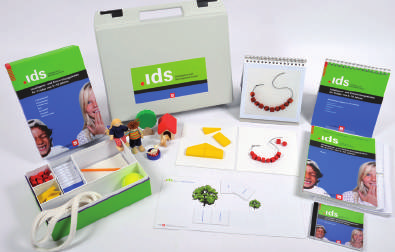 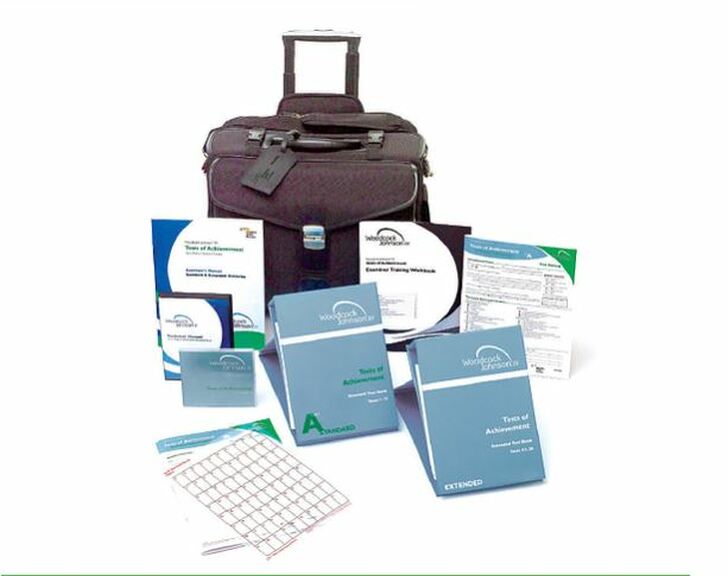 30
Zápatí prezentace
Testy speciálních schopností
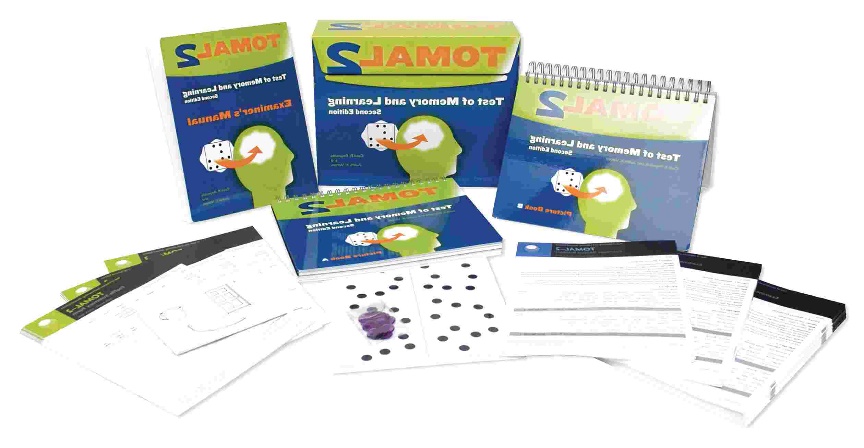 paměti – např. Test paměti a učení (TOMAL), 
  Paměťový test učení

pozornosti – např. Číselný čtverec, různé 
  škrtací testy (např. d2, Bourdonova zkouška)
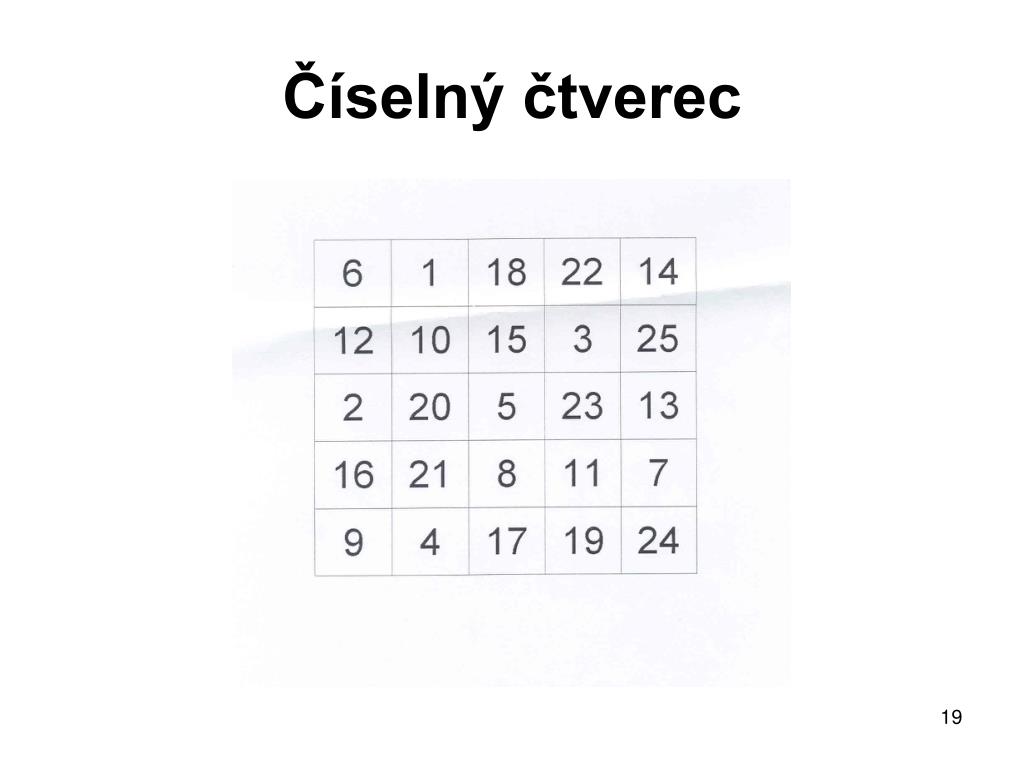 31
Zápatí prezentace
Testy speciálních schopností
percepce (vnímání)
zrakové: např. Vývojový test zrakového vnímání podle M. Frostigové, Edfeldtův reverzní test
sluchové: Zkouška sluchové diferenciace (Wepman-Matějček), Zkouška sluchové analýzy a syntézy (v úpravě Z. Matějčka)
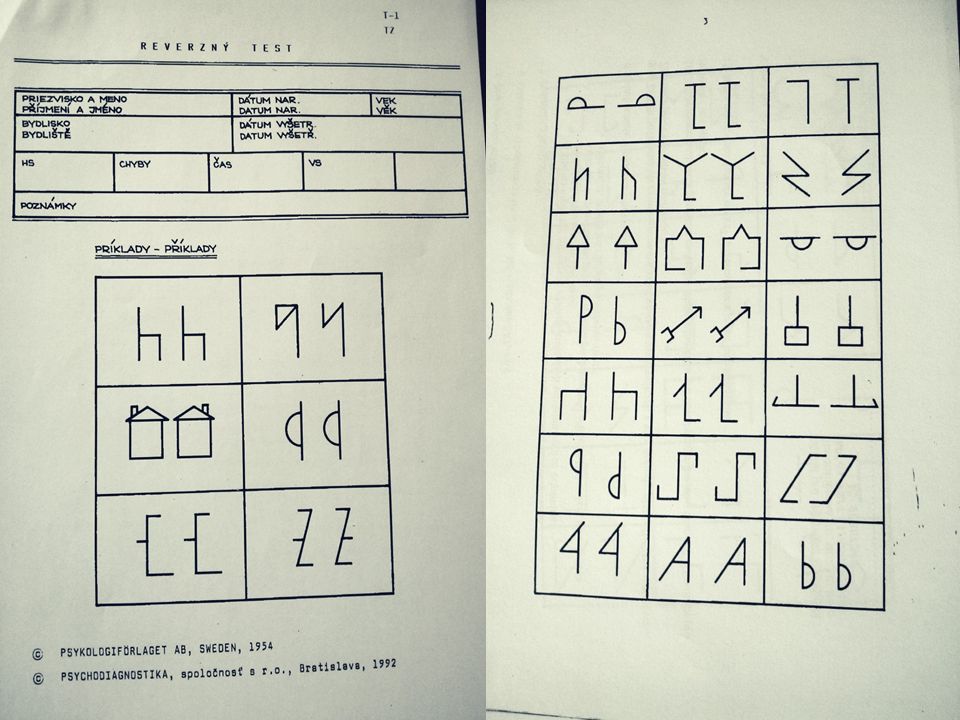 32
Zápatí prezentace
Testy speciálních schopností
Lateralita 
Zkouška laterality (Matějček a Žlab)
horní končetiny (vkládání korálků do lahvičky, zasouvání kolíčků do otvorů, klíč do zámku, navlékání niti…)
lateralita dolních končetin (skákání po jedné noze, vystoupení na stoličku, posouvání kostky po čáře, zvedání nohy na židli)
lateralita oka (průhled kukátkem – např. kaleidoskop, průhled manoptoskopem = kornout z papíru)
lateralita uší (poslechni si hodiny → dominantní je ucho které dítě přikládá k hodinkám)
33
Zápatí prezentace
Neuropsychologické metody
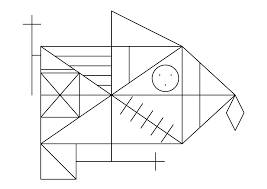 Rey-Osterriethova komplexní figura
Rey-Osterriethova komplexní figura 




Wisconsinský test třídění karet
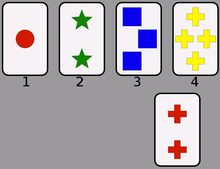 34
Zápatí prezentace
Projektivní metody
předpoklad: při vystavení nejednoznačnému podnětu do něj lidé vkládají svou osobnostní dynamiku (motivy, potřeby touhy…)

Rorschachův test
Tematický apercepční test (i ve verzi pro děti – CAT = Children‘s Apperception Test)
Test rodinných vztahů Antony – Bene
Scénotest
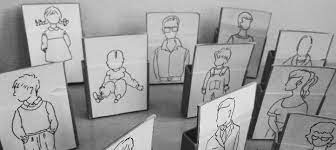 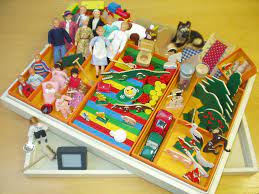 35
Zápatí prezentace
Kresebné metody
Kresba postavy
Kresba rodiny
Kresba začarované rodiny

pozor: vždy je důležitá velká opatrnost při interpretaci, nemělo by jít o jedinou použitou metodu, spíše doplňkové, vhodné např. při navazování kontaktu s dítětem
výborné pro posouzení grafomotoriky a vývojové úrovně kresby
36
Zápatí prezentace
Dotazníky
Škály na měření úzkosti a úzkostlivosti dětí
ADOR = Adolescent o rodičích
Osobnostní dotazník pro děti CPQ (Children‘s Personality Questionnaire)
37
Zápatí prezentace
Objektivní testy osobnosti
ve „svobodovském“ smyslu různé metody, které poskytují dobře pozorovatelné a zaznamenatelné vzorce chování, které jde nějak kvantifikovat 
např. Stroopův test pro zjišťování odolnosti vůči psychické zátěži
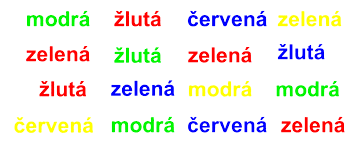 38
Zápatí prezentace
Posuzovací škály
BRIEF = Škála hodnocení exekutivních funkcí u dětí = Behavior Rating Inventory of Executive Function (verze pro rodiče a učitele dětí a dospívajících ve věku 5 až 18 let)
Conners 3 – Posuzovací škála pozornosti a chování (pro děti a dospívající ve věku 5 až 18 let; verze pro rodiče, učitele a starší děti a dospívající ve věku od 8 do 18 let)
CARS-2 Posuzovací škála dětského autismu (od 2 let do dospělosti;
39
Zápatí prezentace
Použitá literatura
Lichtenberger, E., Mather, N., Kaufman, N. L., & Kaufman, A. S. (2015). Základy psaní zpráv z vyšetření. Propsyco.
Svoboda, M. (2010). Psychologická diagnostika dospělých. Portál.
Svoboda, M., Krejčířová, D., & Vágnerová, M. (2015). Psychodiagnostika dětí a dospívajících. Portál.
Urbánek, T., Denglerová, D., & Širůček, J. (2011). Psychometrika. Portál.
40
Zápatí prezentace